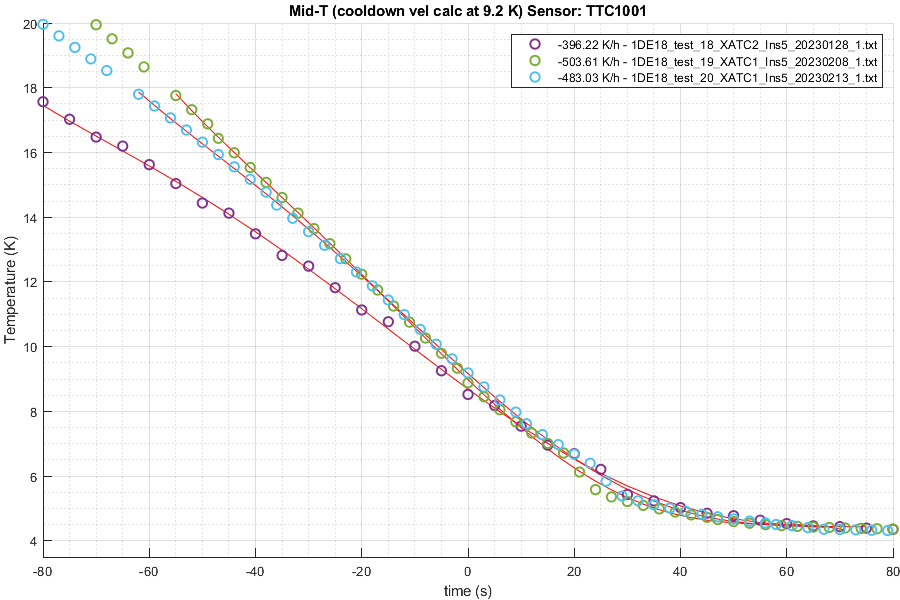 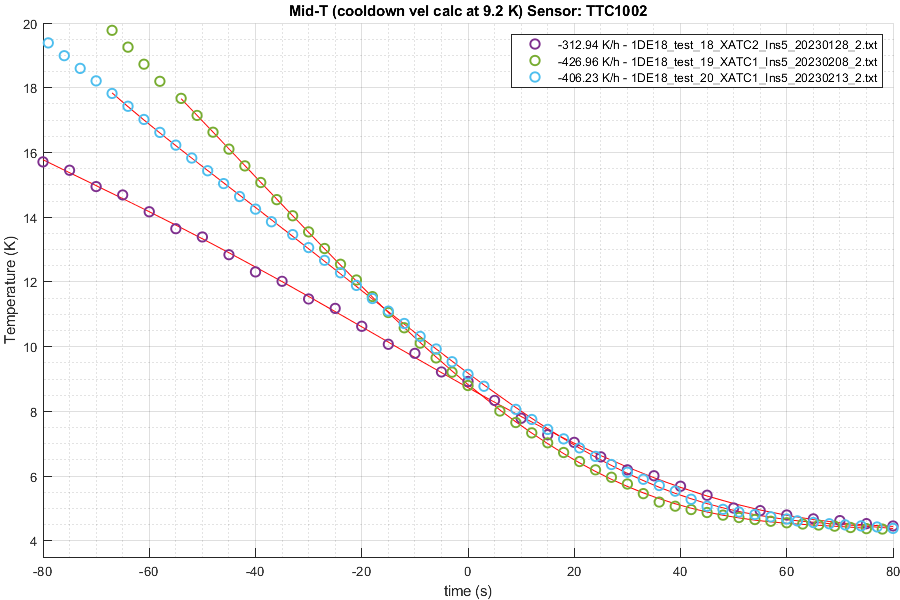 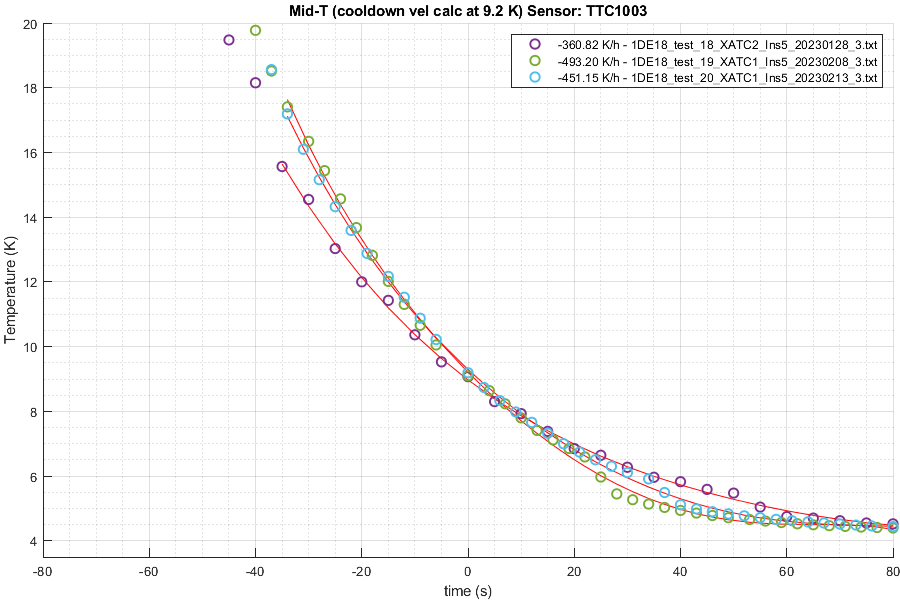 Cooldown velocities at 9.2K:
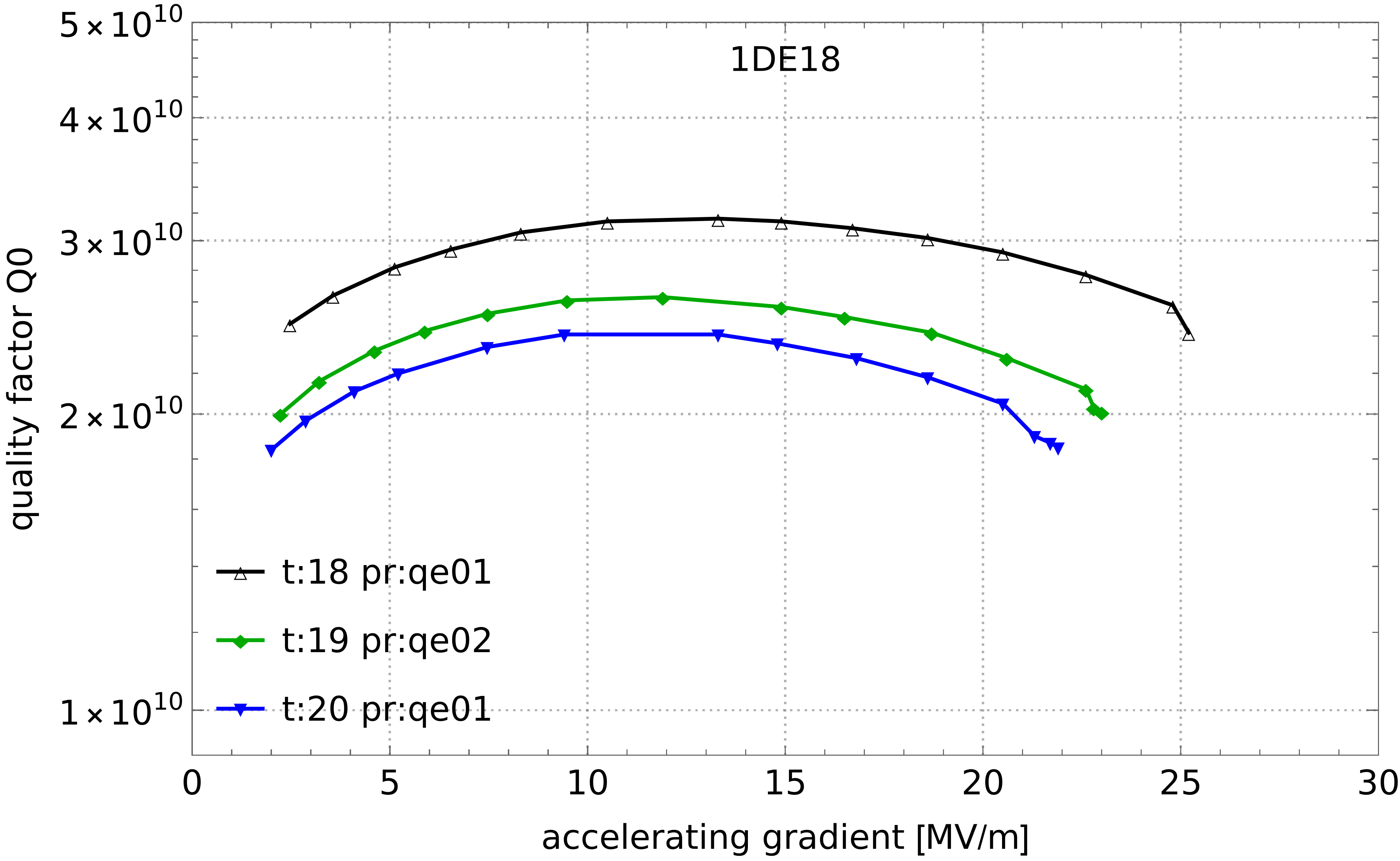